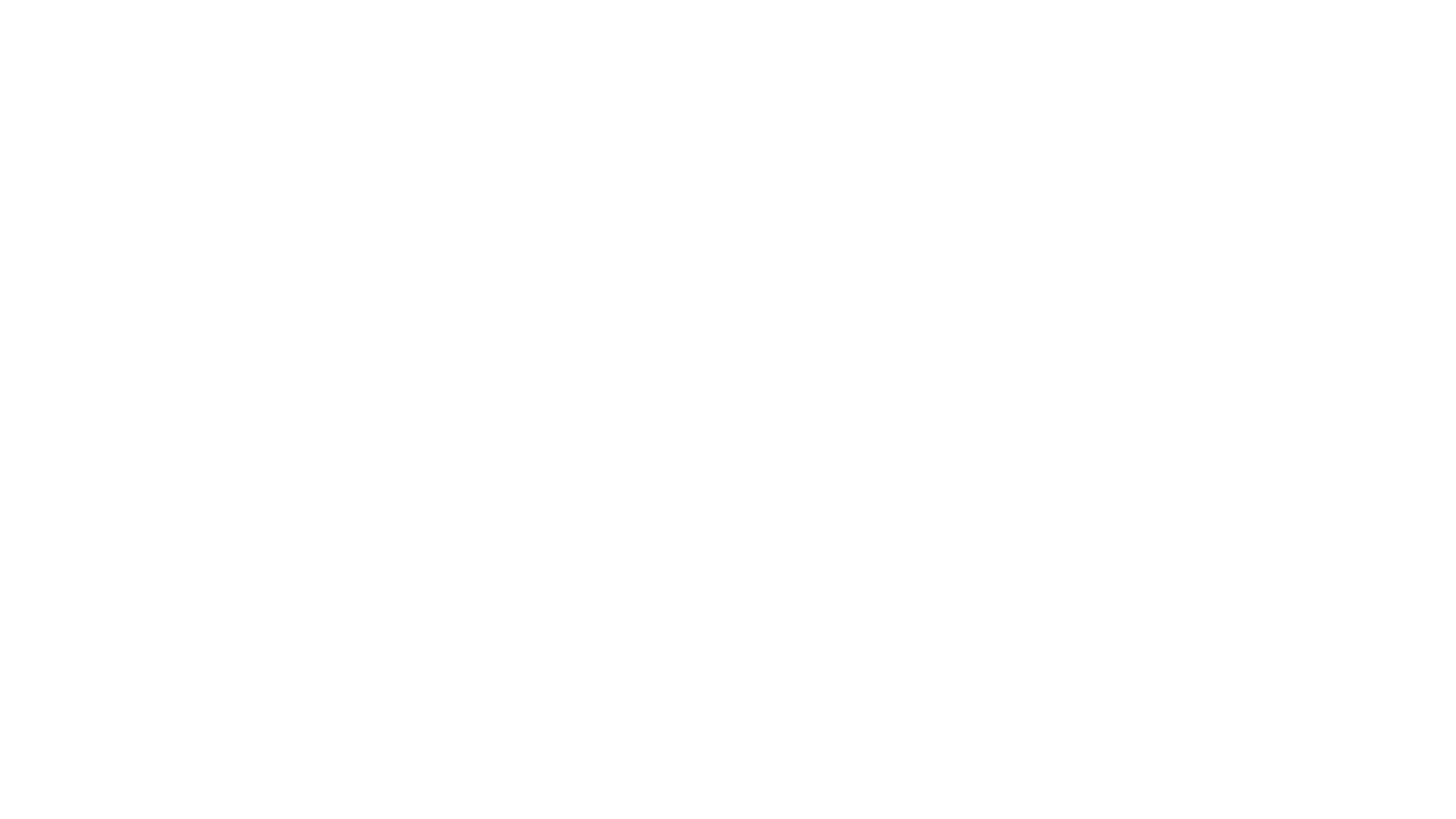 Rubin is the leader in online curriculum for business communication skills
Through Emerge, the online curriculum from Rubin, the company provides three ebooks and 100+ activities that address writing/speaking skills for employability, entrepreneurship, leadership/management and CTSO competition prep.

Topics include email etiquette, phone etiquette,          video conferencing skills, resumes/cover letters and            how to use our words to open doors and build relationships.

Spanish translation available for all activities.

Integrates with Canvas, Schoology, Blackboard, D2L,  Moodle and Google Classroom.

Emerge used by teachers in LAUSD, West Contra Costa, Taft Union, Kern, Elk Grove, Coachella Valley and more.
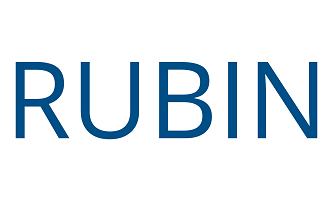 Visit RubinEducation.com/Catalog 
to see all 200+ instructional items we provide!
[Speaker Notes: On a scale of 1-10, how frustrated are you right now with the job application process…10 being most frustrated.]